The water resource management plan needs to address the following…………….
Showcard 3
Increasing Resilience to Drought.
So that water restrictions, such as rota cuts (at certain times of day) and standpipes will be needed no more than once every 500 years on average by the 2030’s.
Consider changes to water abstractions, beyond those the water companies have already identified in their WRMPs. These changes will achieve a sustainable abstraction regime across all sectors.
Environmental Improvement.
Reducing Long-Term Water Usage.
Adopt a planning assumption of achieving on average, 110 litres of water use per person per day by 2050 (so visualise the volume akin to 110 cartons of orange juice), but also reducing non-household demand.
Meet industry’s target to reduce current leakage (which will vary across the country) by 50% by 2050.
Reducing Leakage
(In times of prolonged dry weather, water companies can apply for a Drought permit/order, if accepted this can allow them to take more water from the environment.) Understand the environmental risk of each drought measure e.g. hosepipe bans (such as permits and orders) and use them less frequently, particularly at sensitive water sources or habitats.
Reducing the Use of Drought Permits and Orders.
Explore options to develop new supplies such as: 
Reservoirs 
Water reuse schemes and desalination plants 
Shared supplies with other sectors and regions 
Catchment-based work to improve water management
Increasing Supplies
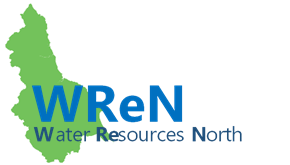 1
The provisional list of metrics is provided below.
Showcard 3
WReN Metric
Explanation
A: Public Water Supply (PWS) drought resilience
PWS is the public water supply. It is what we, as customers, consume every day. Water Resources North needs to ensure the PWS is resilient to drought (i.e. low or no rainfall). Water companies are not the only sector to take water (Power; food; agric)
B: Biodiversity Net Gain
Projects that adopt a biodiversity net gain approach seek to make their impact on the environment positive, through habitat creation or enhancement after avoiding or mitigating any harm. (i.e. look to improve environment following any damage)
C: Natural Capital
Natural capital can be defined as the region’s stocks of natural assets which include geology, soil, air, water and all living things.
D: Leakage
This is the amount of water lost from pipes.
E: Per Capita Consumption (PCC)
PCC is the amount of water that each one of us uses every day. Currently, each customer uses on average 150 litres of water every day (akin volume to 150 litre cartons of orange juice).
F: Non-drought Resilience
This means the resilience of the system to meet everyday needs other than a drought. An example would be population growth.
Carbon emissions, measured in CO2e, is a unit that measures the carbon dioxide equivalent that may be released from the chosen human activity, in this case, the activities of Water Resources North.
G: Carbon
H: Customer preferred option type
These are other options that you as customers may want Water Resources North to include in its plans.
I: Stakeholder preferred option type
J: Human and social wellbeing
K: Financial Cost
L: Option Deliverability
These are other options that other stakeholder groups (e.g. Farming, Power Generation, etc) may want Water Resources North  to include in its plan.
These are projects or approaches that enhance the wider human or social wellbeing e.g. a new reservoir may create recreation opportunities or greater amenity value.
This is the financial cost of your water bill. Some customers may not want to pay any more than they currently pay, but some people may be willing to e.g. keeping your bill stable may be your biggest priority over and above any other metrics.
Innovation costs money and it is possible it can be unfruitful. However, innovation to secure new water supplies in future could pay off substantially, especially considering climate change and population growth. Innovation is taking a risk to spend money on options that may or may not pay off.
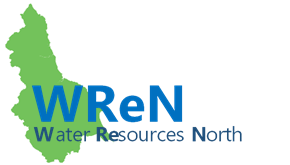 2